eLEARNING-SZENARIEN   Ausprägungen digitalisierter Hochschullehrangebote
Quelle: Wannemacher K. et al. (2016). Digitale Lernszenarien im Hochschulbereich. Hg. v. Hochschulforum Digitalisierung. Bonn (Arbeitspapier, Nr. 15). abrufbar unter https://www.che.de/downloads/HFD_AP_Nr_15_Digitale_Lernszenarien.pdf
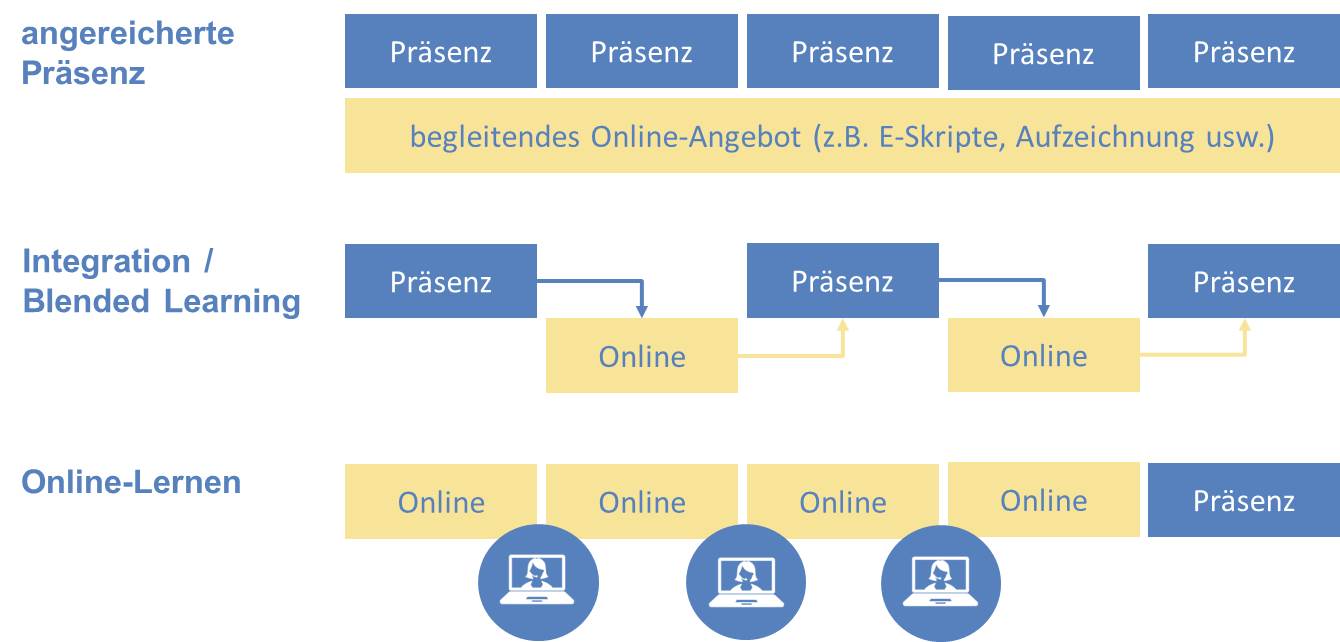 Die klassische, eher inputorientierte Präsenzlehre wird um Digitale Medien für Selbstlernzwecke angereichert (z.B. Vorlesungsauf-zeichnungen). Ggf. kommen neue Lerntechnologien wie z.B. Live-Votings in der Vorlesung zum Einsatz. An der grundlegenden Aus-richtung des Lehrens und Lernens ändert sich nichts.
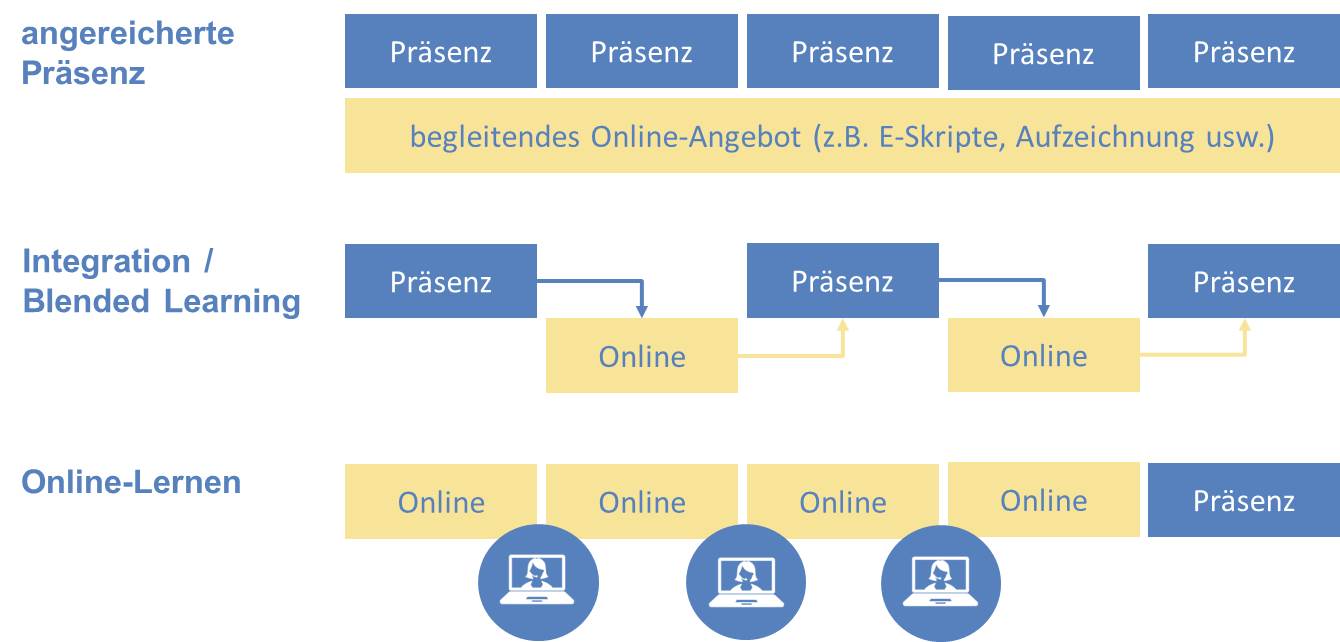 Präsenz- und Onlinephasen werden sinnvoll miteinander kombiniert und aufeinander abgestimmt. Die Wissensvermittlung findet out-of class statt. In Selbstlernphasen werden die Lernenden angeregt und unterstützt. In der Präsenz erfolgt die Wissensanwendung, Kollaboration und vertiefende Auseinandersetzung. Das Rollenbild des Lehrenden und Lernenden wird neu definiert.
DieseSzenarien schließen sich gegen-
seitig aus.
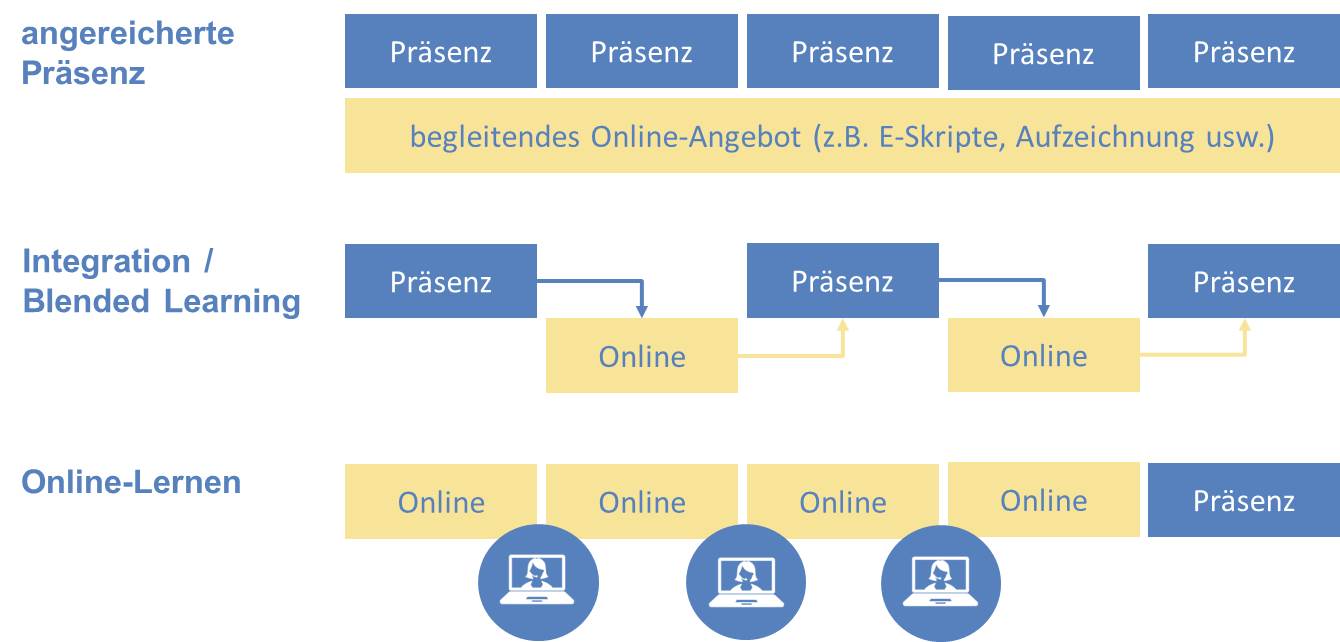 Der überwiegende oder gesamte Teil des Lehrangebotes findet online statt. Für die Interaktion und Kollaboration zwischen den Ak-teuren wird die gesamte Bandbreite an synchronen und asynchro-nen Kommunikationswerkzeugen genutzt (z.B. Virtual Classroom, Learning Management System, Social Media usw.). Das didak-tische Design der Online-Lernumgebung orientiert sich an den Ziel-setzungen, der Zielgruppe und den Rahmenbeindungeng. Die Palette didaktisch-methodischer Möglichkeiten wird ausgeschöpft.
Der One-Pager „Blended Learning Version 2.0“ von Tobias Schmidt wurde im Rahmen des MERLIN-Projekts (Medical Education Research – Lehrforschung im Netz BW) an der Medizinischen Fakultät Freiburg erstellt und ist lizenziert unter der Creative Commons Lizenz CC-BY 3.0 DE.  Alle verwen-
deten Logos sind urheberrechtlich geschützt und von dieser Lizenz ausgenommen.
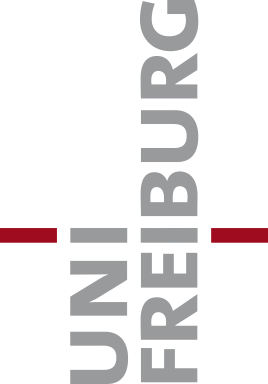 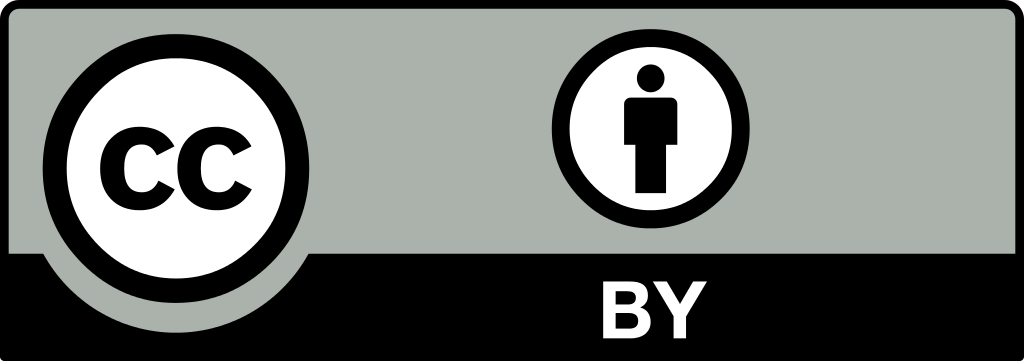 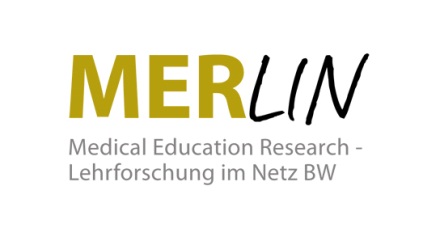 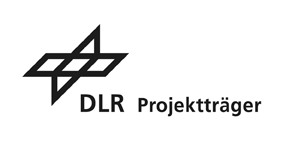 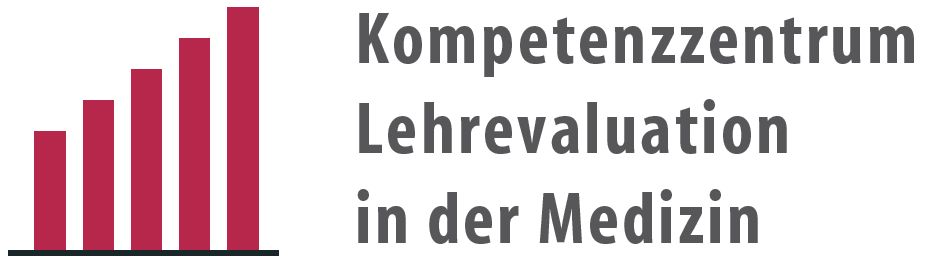 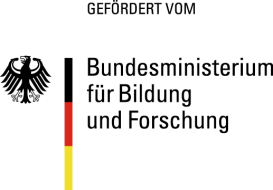 eLEARNING-SZENARIEN   Ausprägungen digitalisierter Hochschullehrangebote
Quelle: Wannemacher K. et al. (2016). Digitale Lernszenarien im Hochschulbereich. Hg. v. Hochschulforum Digitalisierung. Bonn (Arbeitspapier, Nr. 15). abrufbar unter https://www.che.de/downloads/HFD_AP_Nr_15_Digitale_Lernszenarien.pdf
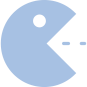 SPIEL & SIMULATION
Das Lehren und Lernen mit digitalen Medien und Lerntechnologien bietet eine Reihe an Möglichkeiten. Dabei werden grundlegend drei eLearning-Szenarien unterschieden, die sich gegenseitig ausschließen: (1) Anreicherung, (2) Blended Learning und (3) Online-Lernen. Darüber hinaus existieren weitere eLearning-Szenarien, die jeweils einen bestimmten Fokus ver-folgen. Diese eLearning-Szenarien können mit allen grundlegenden eLearning-Szenarien aber auch unter-einander problemlos kombiniert werden.
Das Spektrum an spielbasierten Lern-varianten (z.B. gestenbasierte Spiele, Abenteuer-/Rollenspiel, Quiz usw.) so-wie Simulationen (z.B. Planspiele, Virtu-al Reality, Augmented Reality, virtuelle Patienten usw.) ist breit gefächert. Im Gamification-Ansatz werden typische Spielelemente (z.B. Badges, Highscore) für Motivationszwecke in Lernkontexten genutzt.
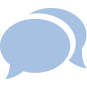 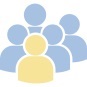 PERSONALISIERUNG
INTERAKTION & KOLLABORATION
Kollaborative und problemorientierte Lern-szenarien erfordern die Gestaltung, Initiierung und Steuerung von Interaktion, Kommunika-tion oder Peer-Lernen. Werkzeuge die hierfür genutzt werden sind z.B. Shared Workspace, Wikis, Blogs, Peer-Feed-back, Diskussions-Foren, Social Media oder auch Smartphones beim Bring-Your-Own-Device Ansatz usw..
Anstelle von One-Size-Fits-All, liegt der Fokus auf der Anpassung an individuelle Lernbedürfnisse. Dies kann bspw. durch eine Ermittlung von Vorkenntnissen und Vorerfahrungen durch Tests/Kontrollen sowie der bedarfsorientierten Auswahl und Empfehlung weiterer Lernressour-cen erfolgen.
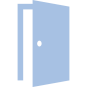 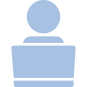 SELBSTSTUDIUM
OFFENE BILDUNGSPRAXIS
Selbstgesteuerte Lernprozesse werden durch digitale Elemente, z.B. Online-Lernen, Mobile Learning, Self-Assess-ments, Gamification, informelle Lernan-gebote, Lernempfehlungen, digitale Lernmaterialien, OER, ePortfolios und Möglichkeiten der Dokumentation von Lernleistungen und Ergebnissen usw., angeregt und unterstützt.
In offenen Lernszenarien steht der Zugriff auf Lernangebote, freie, digitale Lernres-sourcen, und deren (Weiter-)Nutzung im Vordergrund. Ein prominentes Beispiel sind  sog. Massive Open Online Courses (MOOC). Eine offene Bildungspraxis schafft Transparenz, bietet Raum für Qualitäts-entwicklung und -sicherung und ermög-icht eine flexiblere Gestaltung von Lehr-Lern-arrangements.
Der One-Pager „eLearning-Szenarien V.2 “ von Tobias Schmidt wurde im Rahmen des MERLIN-Projekts (Medical Education Research – Lehrforschung im Netz BW) an der Medizinischen Fakultät Freiburg erstellt und ist lizenziert unter der Creative Commons Lizenz CC-BY 3.0 DE. Alle verwen-
deten Logos sind urheberrechtlich geschützt und von dieser Lizenz ausgenommen.
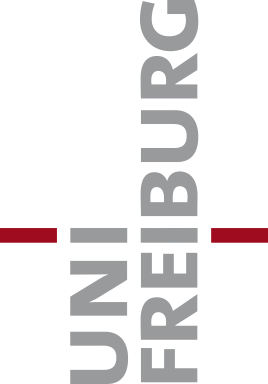 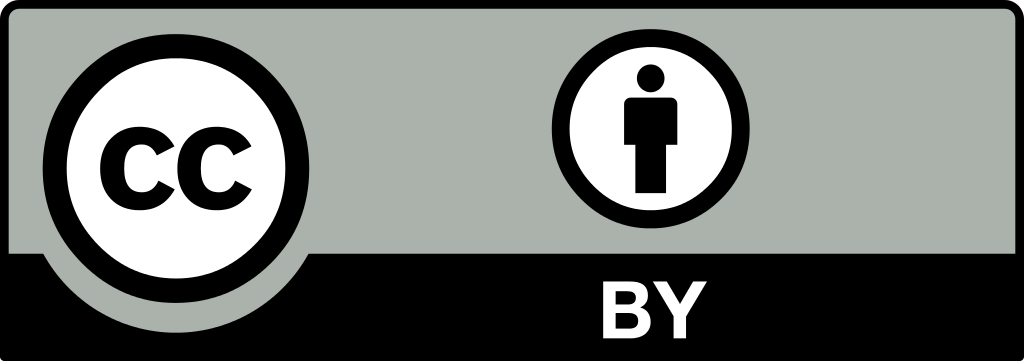 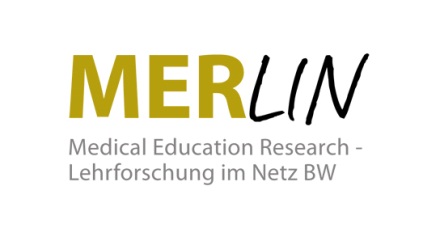 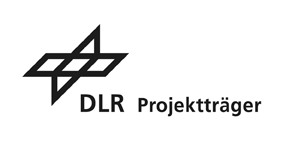 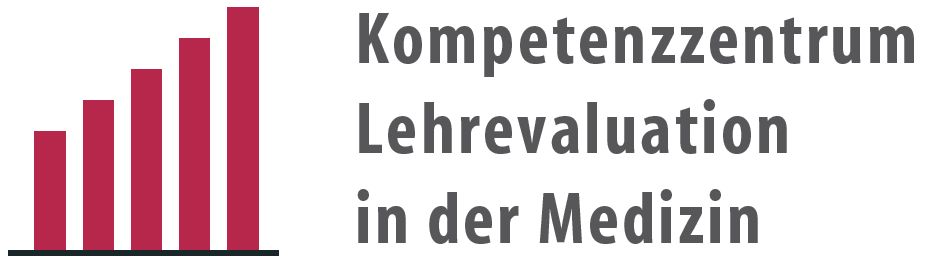 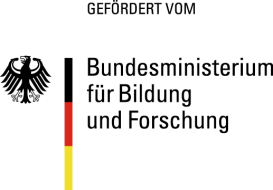